Drugs
Do now activity: 
What is a drug? 
Can you think of an example of a drug?
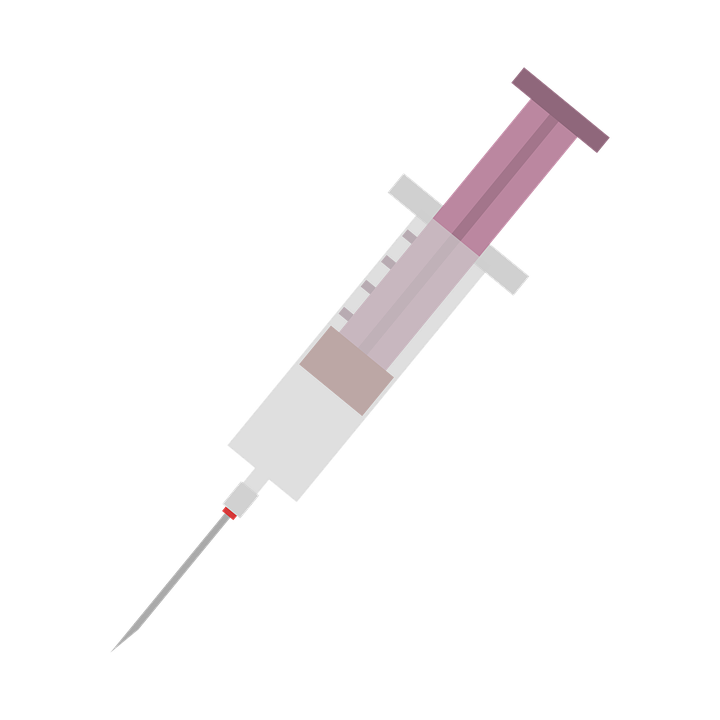 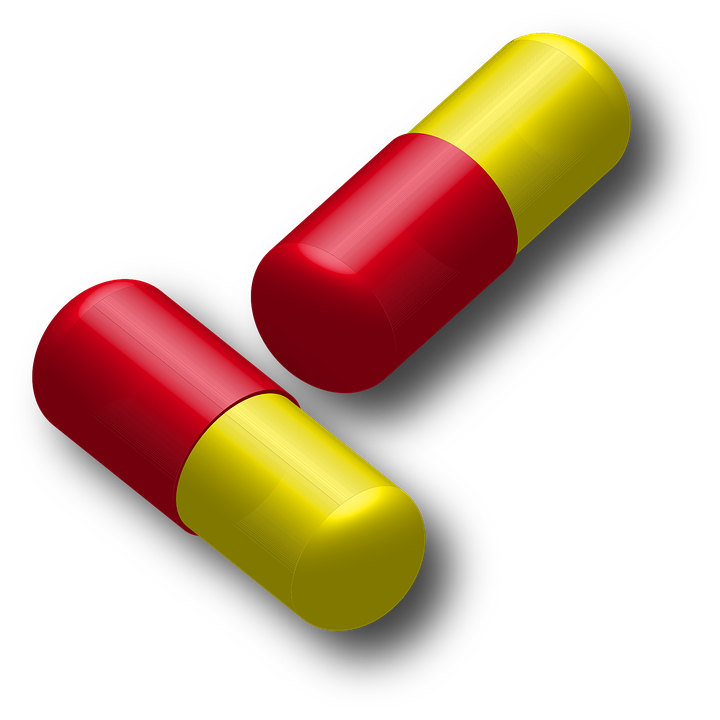 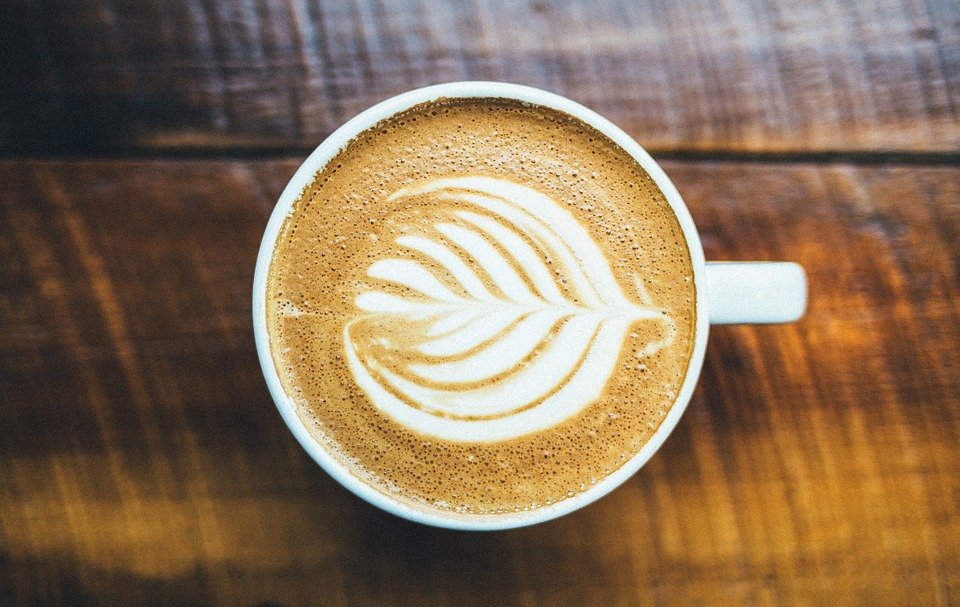 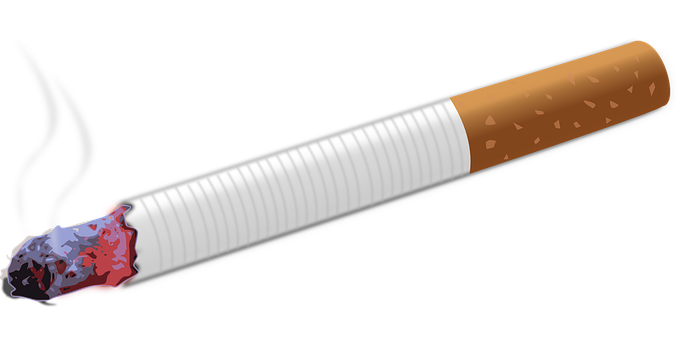 Progress indicators
GOOD PROGRESS:
Recall the effects of drugs on health and behaviour
Describe the differences between recreational and medicinal drugs.
OUTSTANDING PROGRESS:
Discuss the advantages and disadvantages of using drugs in sport
Think > Pair > Share: What do you think is the most used drug in the world?
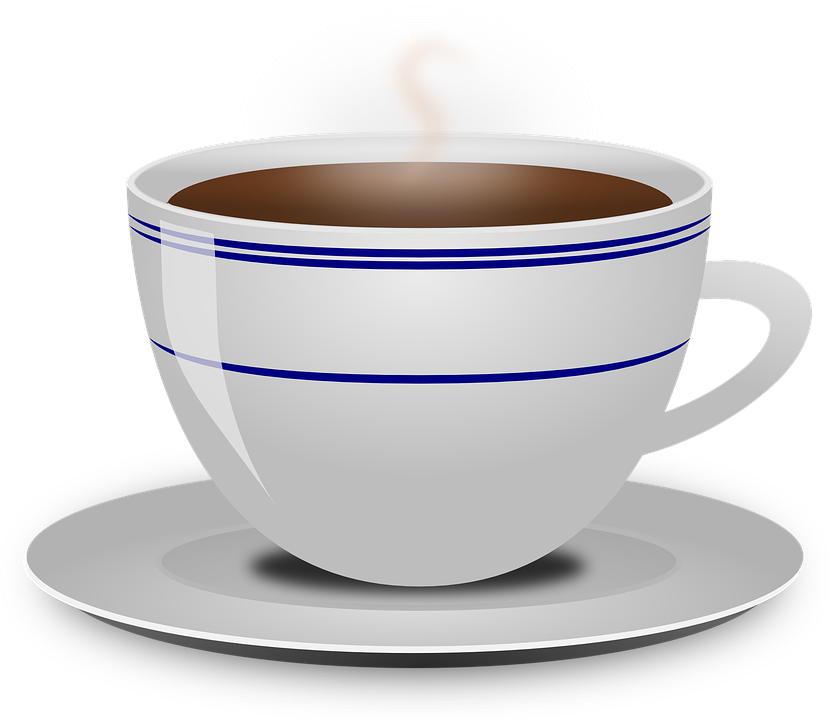 Caffeine is the most commonly used drug in the world, it is in you cup of tea, in coffee and coca cola.
How do drugs affect you?

Many drugs used for medical treatments have little affect on your nervous system but recreational drugs do, they particularly affect your brain.

A drug is something that changes the chemical processes in your body, this is what causes addiction.

Caffeine, nicotine and cocaine speed up the activity of your brain.

Alcohol and cannabis slow down the responses of your brain.
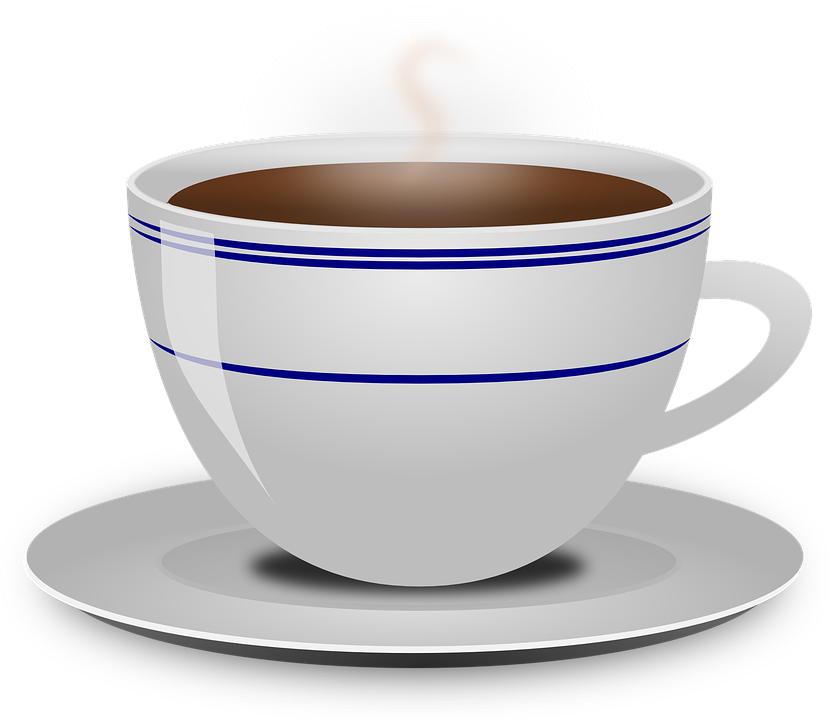 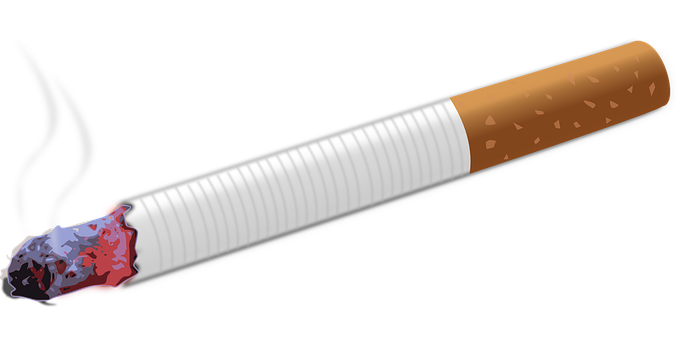 Task: Discuss the question below with your partner and complete the mind map in your books:
Why do people take drugs?
Self-assessment:
To help you relax.
For enjoyment.
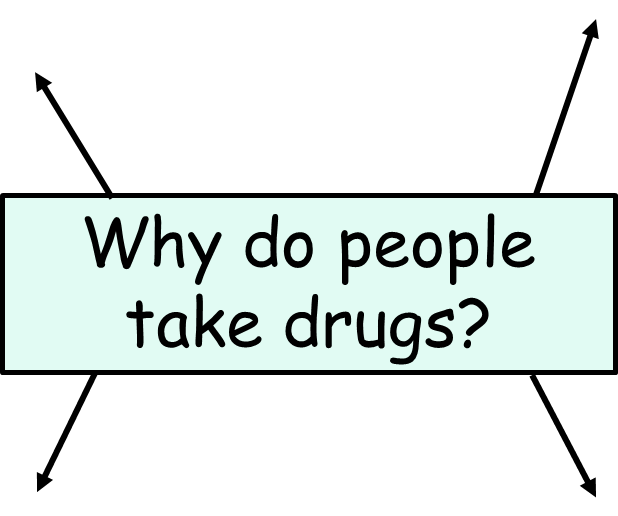 To benefit your health in some way.
To help you stay awake.
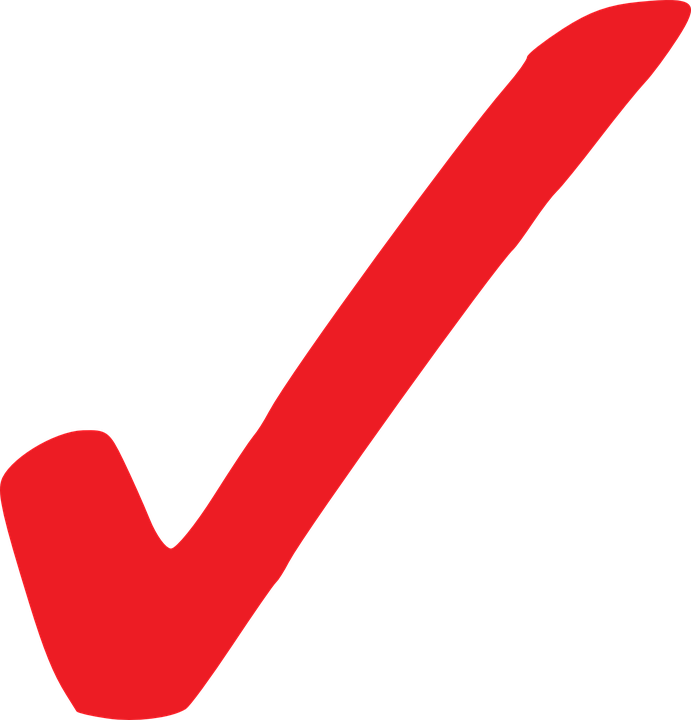 Medicinal vs. Recreational drugs
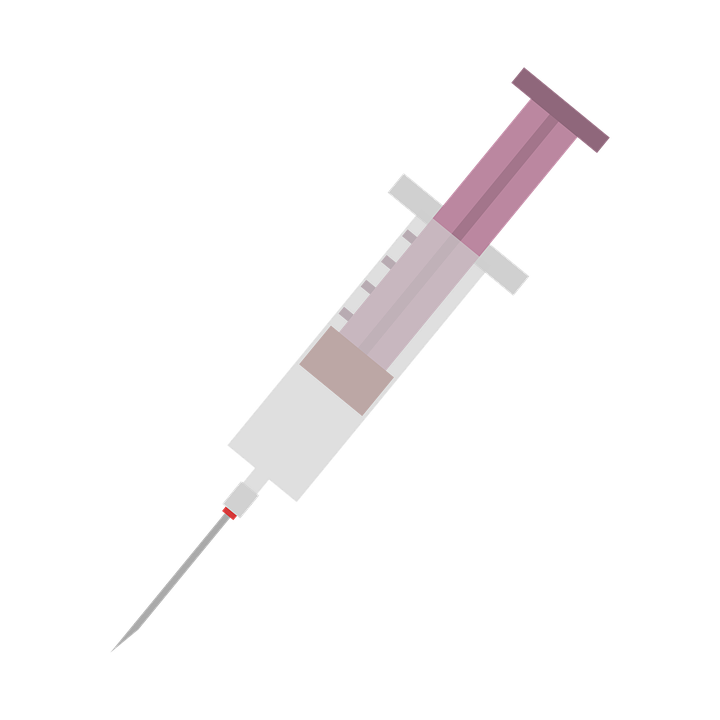 Medicinal drugs are used in medicine and aim to benefit your health in some way.  They could be used to treat symptoms - e.g. paracetamol is used for pain relief, or they could be used to treat the illness  - e.g. antibiotics are used to treat bacterial infections.

Recreational drugs are drugs which people take for fun and enjoyment. They could help you stay awake for longer or they may help you relax.  Recreational drugs are not prescribed by a doctor and many are illegal – cocaine and heroin. However, legal recreational drugs include alcohol and nicotine in cigarette smoke.
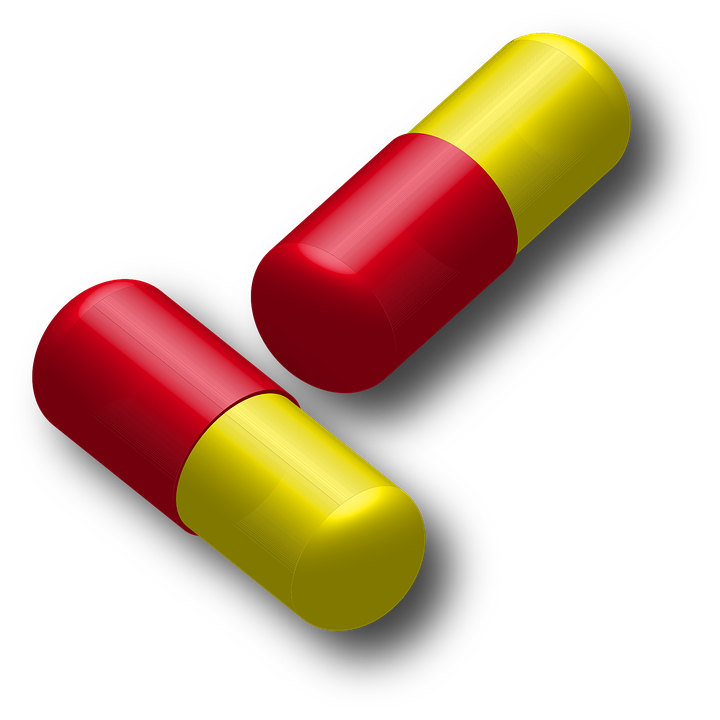 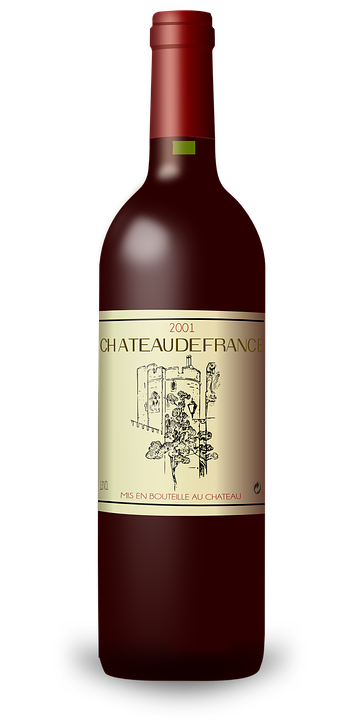 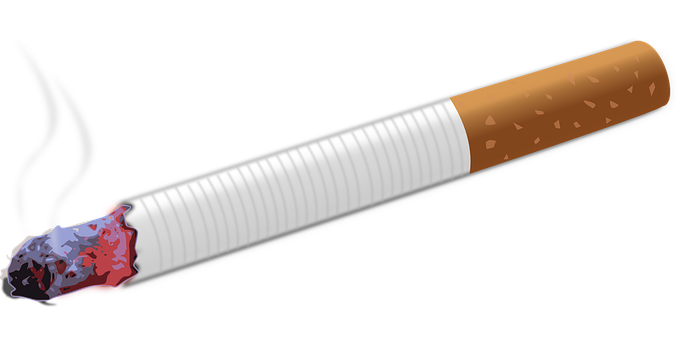 Medicinal vs. Recreational drugs
Task: Sort the following drugs into two columns – medicinal and recreational.
Paracetamol – used for pain relief.
Alcohol is addictive, and affects the liver and brain.
Cannabis can lead to psychological problems
Antibiotics – used to treat bacterial infections.
Tobacco is addictive and causes most drug related deaths in the UK
Tranquilisers – calming drug, addictive
Self-assessment:
Medicinal drugs
Recreational drugs
Alcohol is addictive, and affects the liver and brain.
Paracetamol – used for pain relief.
Tobacco is addictive and causes most drug related deaths in the UK
Antibiotics – used to treat bacterial infections.
Tranquilisers – calming drug, addictive
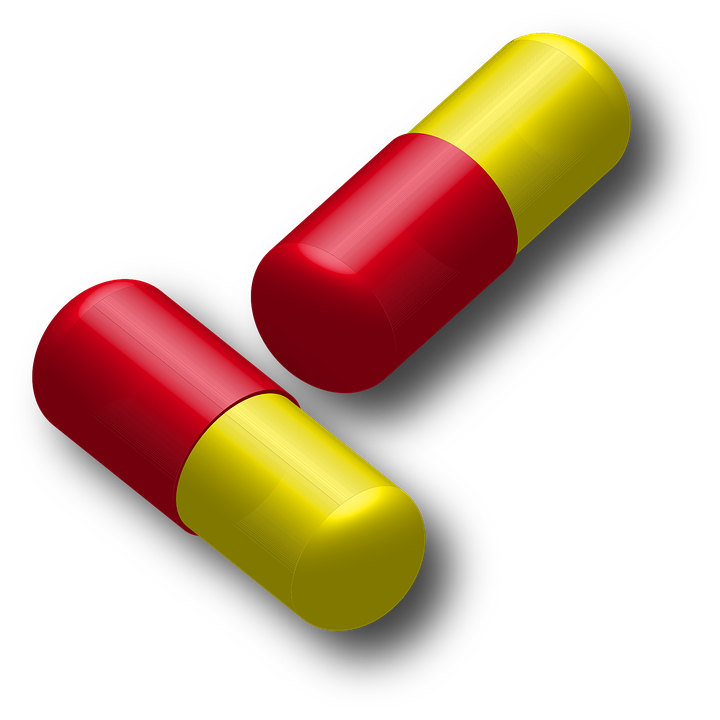 Cannabis can lead to psychological problems
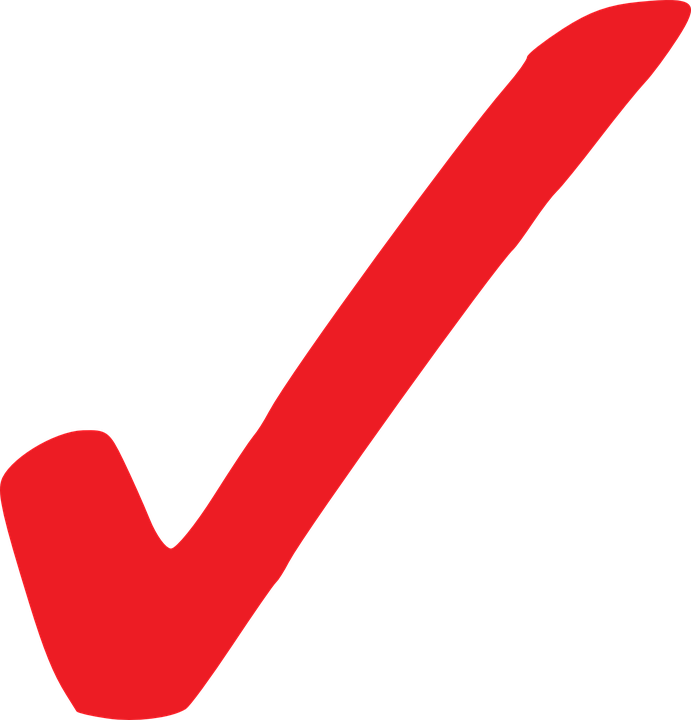 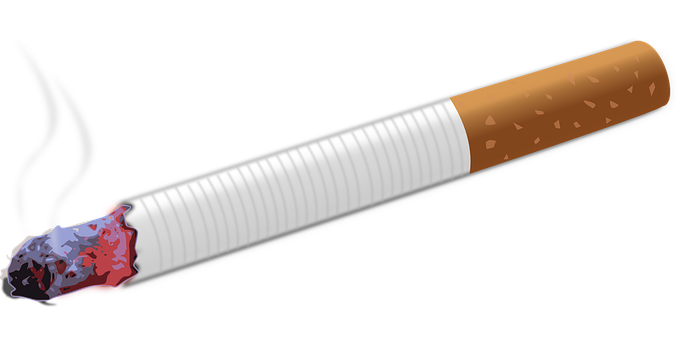 All drugs change the way the body works. Sometimes the drug can make you feel as though you cannot manage without the drug. If you are constantly craving the drug, then you are dependent upon it.

If someone is addicted to the drug, they feel ill if they stop taking it. They may suffer from unpleasant withdrawal symptoms.

Cocaine and heroin are very addictive drugs, a high proportion of people taking them will become addicted to them. Nicotine, in cigarette smoke, is also very addicted.
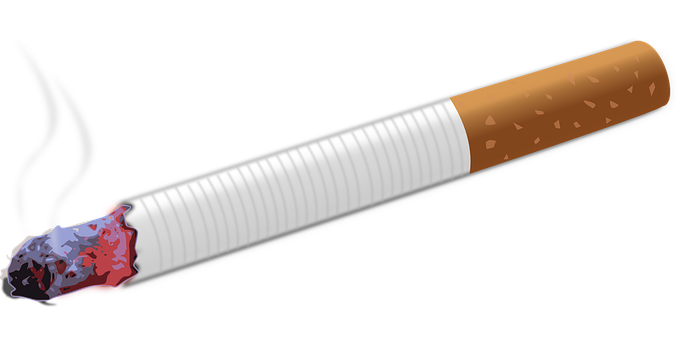 Questions:
Explain why people find it difficult to give up smoking

Describe some of the differences between addiction and dependency.
Self-assessment:
Cigarette smoke contains nicotine, this is a very addictive drug. Once people start smoking, they can sometimes find to difficult to give up as they are addicted to nicotine and the way it makes them feel.

If you are dependent on a drug then you constantly crave it, because you remember the way it makes you feel when you take it. Addiction can sometimes be more serious, as when you stop taking the drug you can start to feel withdrawal symptoms.
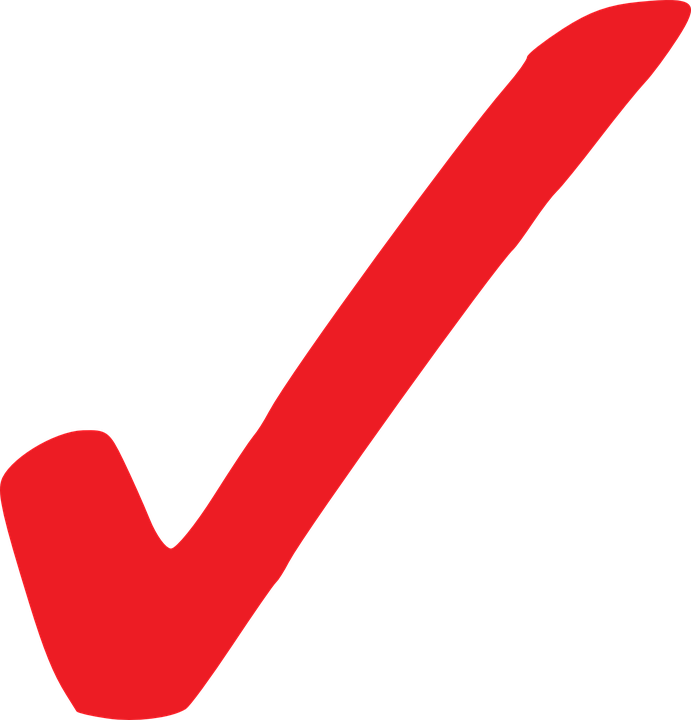 Performance-enhancing drugs

Anabolic steroids are drugs that help top build muscle mass.  

They are often used by athletes who need to be very strong, such as weightlifters.

Strong painkillers can allow an athlete to train and compete with an injury.  These drugs are illegal for people involved in sport.
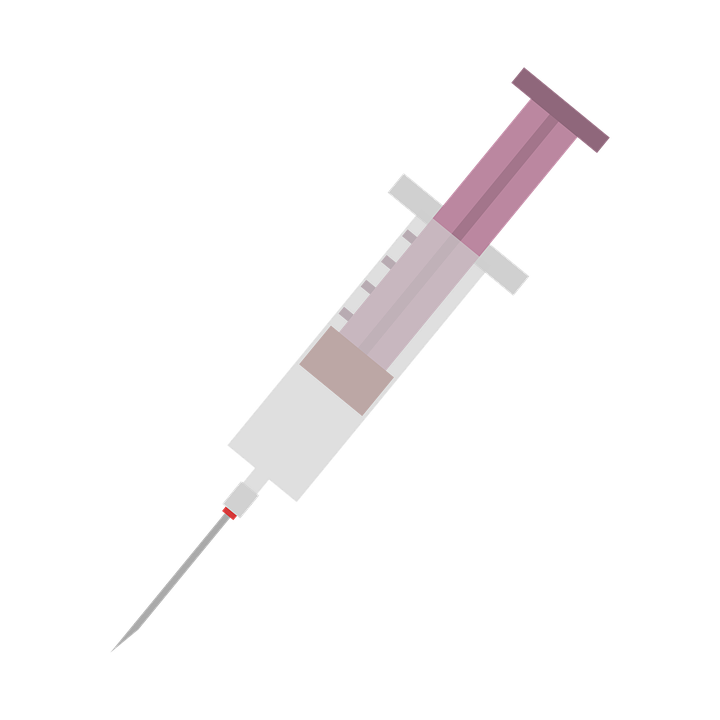 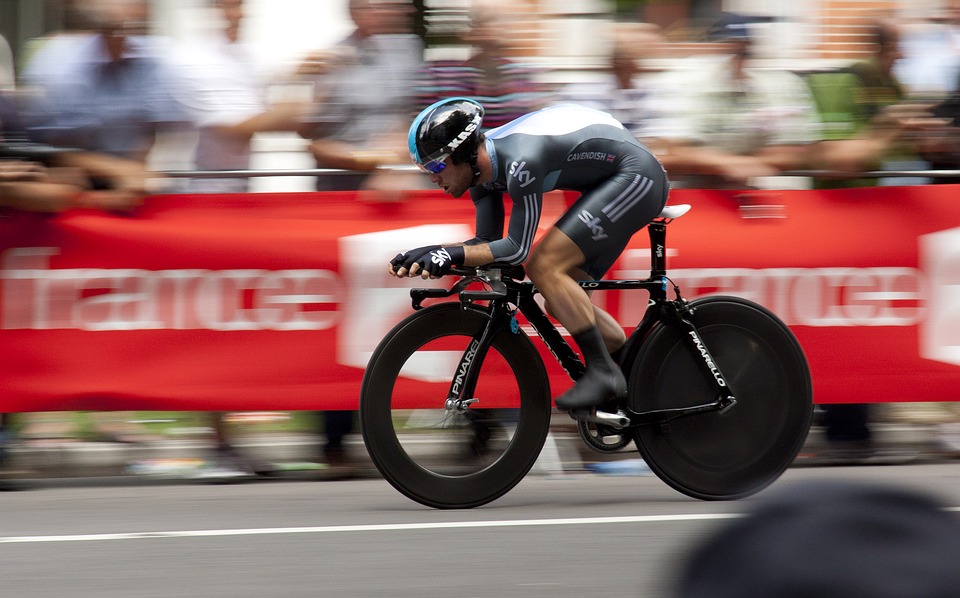 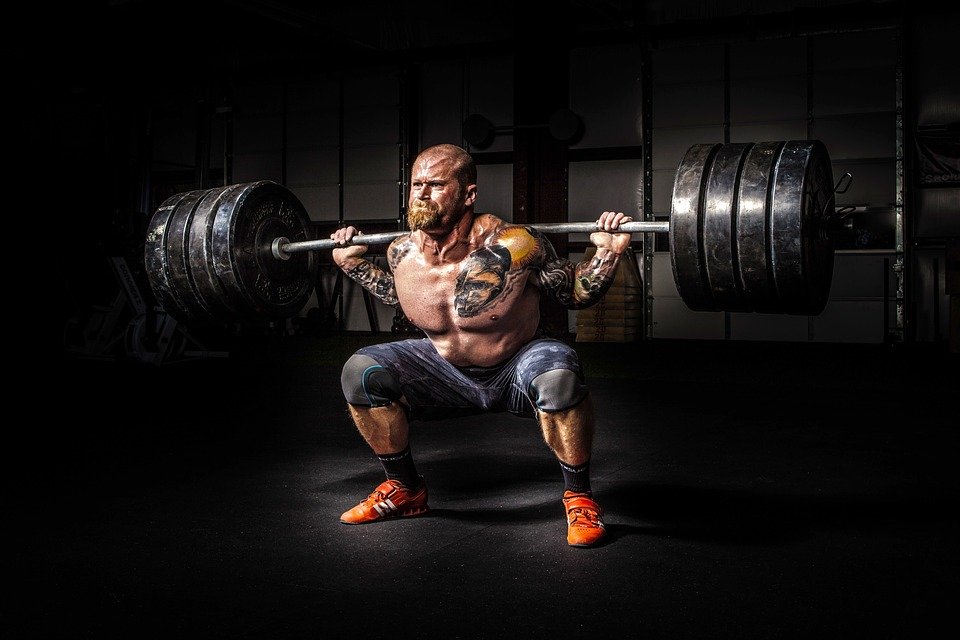 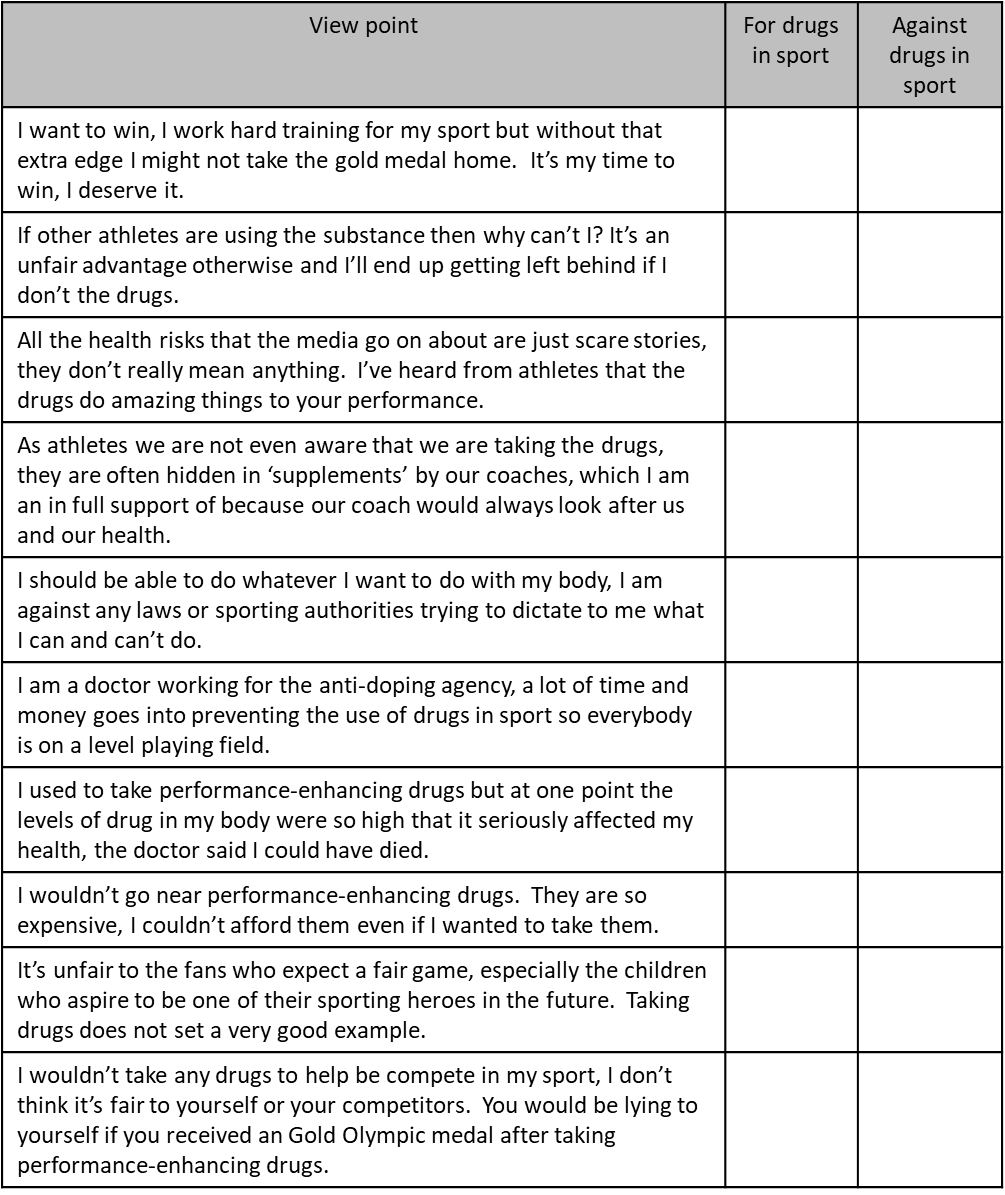 Drugs in sport